FORMAZIONE
apr 2024 - Brescia
[Speaker Notes: 1]
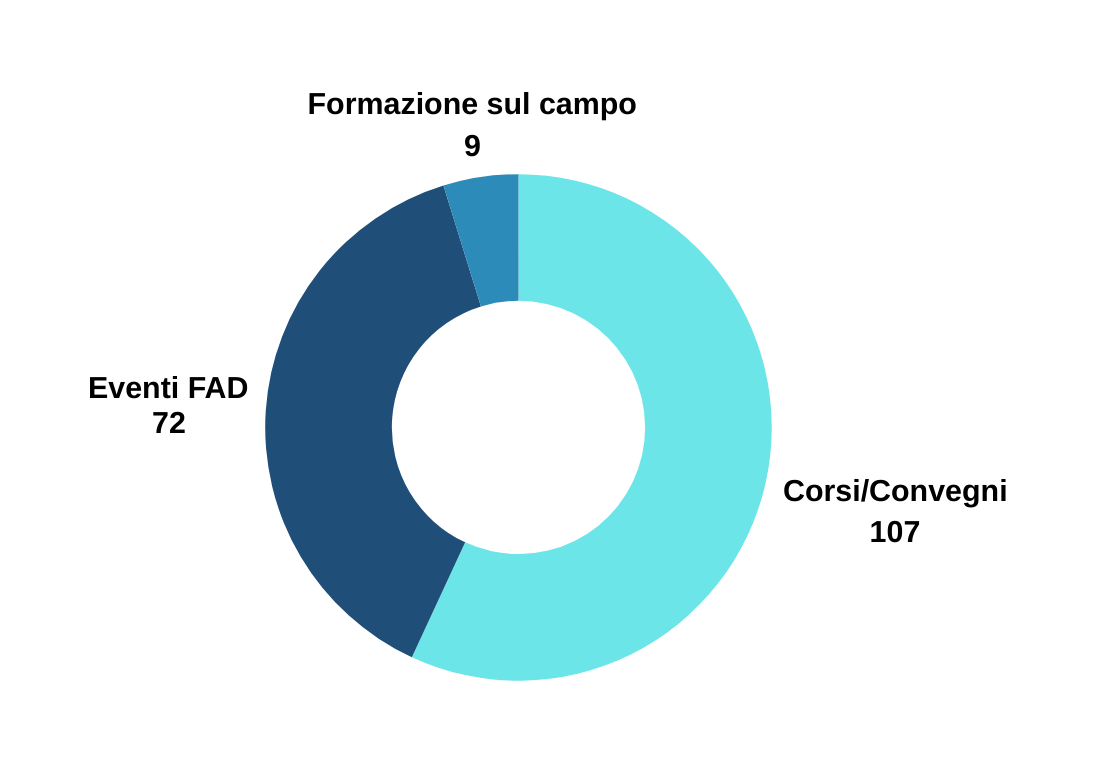 Formazione per la valorizzazione del capitale umano  dell’Ente, e per le esigenze di formazione in sanità pubblica delle Regioni Lombardia ed Emilia-Romagna e del Ministero della Salute, nonché quelle di Formazione Nazionale obbligatoria dei Centri di Referenza nazionale, Internazionale e regionale e dei laboratori di riferimento.
ANNO 2023
45.340 partecipazioni di cui 40.838 da esterni, le restanti iscrizioni (4.502) sono del personale interno.
Persone iscritte